Main Idea: Types of Volcanoes
A. How does a Shield volcano form?
They form when layers of lava accumulate over time.  
The eruptions are slow and nonexplosive.
Shield volcanoes are the largest in size.
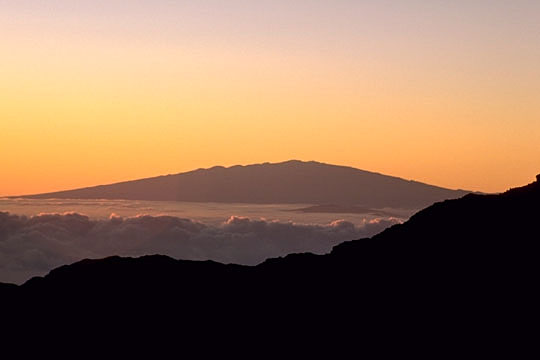 B. How does a Cinder-Cone volcano form?
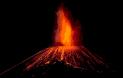 They form when lava is ejected high into the air and piles up around the vent.
Small in size less than 500 m high.
More explosive than shield volcanoes, because magma contains more water and silica.
Magma is more viscous, which leads to more gas
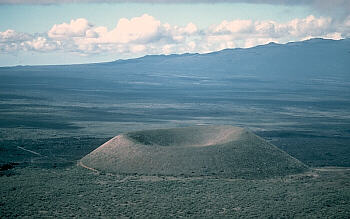 C. How do Composite-Cone volcanoes form?
These volcanoes form when layers of lava alternate with layers of volcanic fragments (ash, tephra).
Larger than cinder-cone 
Are the most dangerous of all volcanoes
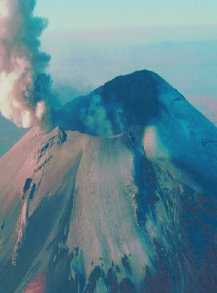 D. Where on earth can volcanoes be found?
Volcanoes are found along plate boundaries.
80 % on convergent boundaries
15 % on divergent boundaries
5 % occur away from plate boundaries
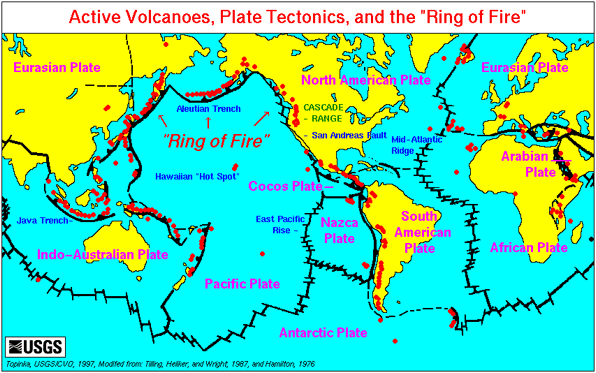 E. Hot spots
Areas on Earth’s mantle where high temperature causes sections of earth to rise (Hawaii).
The heat melts the rock, which is forced to the surface as magma.
The magma melts the crust forming volcanoes.
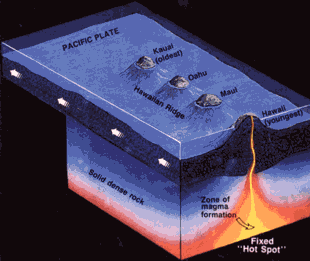 This powerpoint was kindly donated to www.worldofteaching.com




http://www.worldofteaching.com is home to over a thousand powerpoints submitted by teachers. This is a completely free site and requires no registration. Please visit and I hope it will help in your teaching.